Quantum-Resilient Security Controls
*Karthikeyan Sabari Ganesan
Shivam Gupta
Suyash Kandele
Sudesh Kumar
Harika Chowdary Maddipati
Rajeev Anand Sahu
*Vishal Saraswat







Bosch Global Software Technologies, Bangalore, INDIA
20 June 2024

ReAQCT’24, Budapest
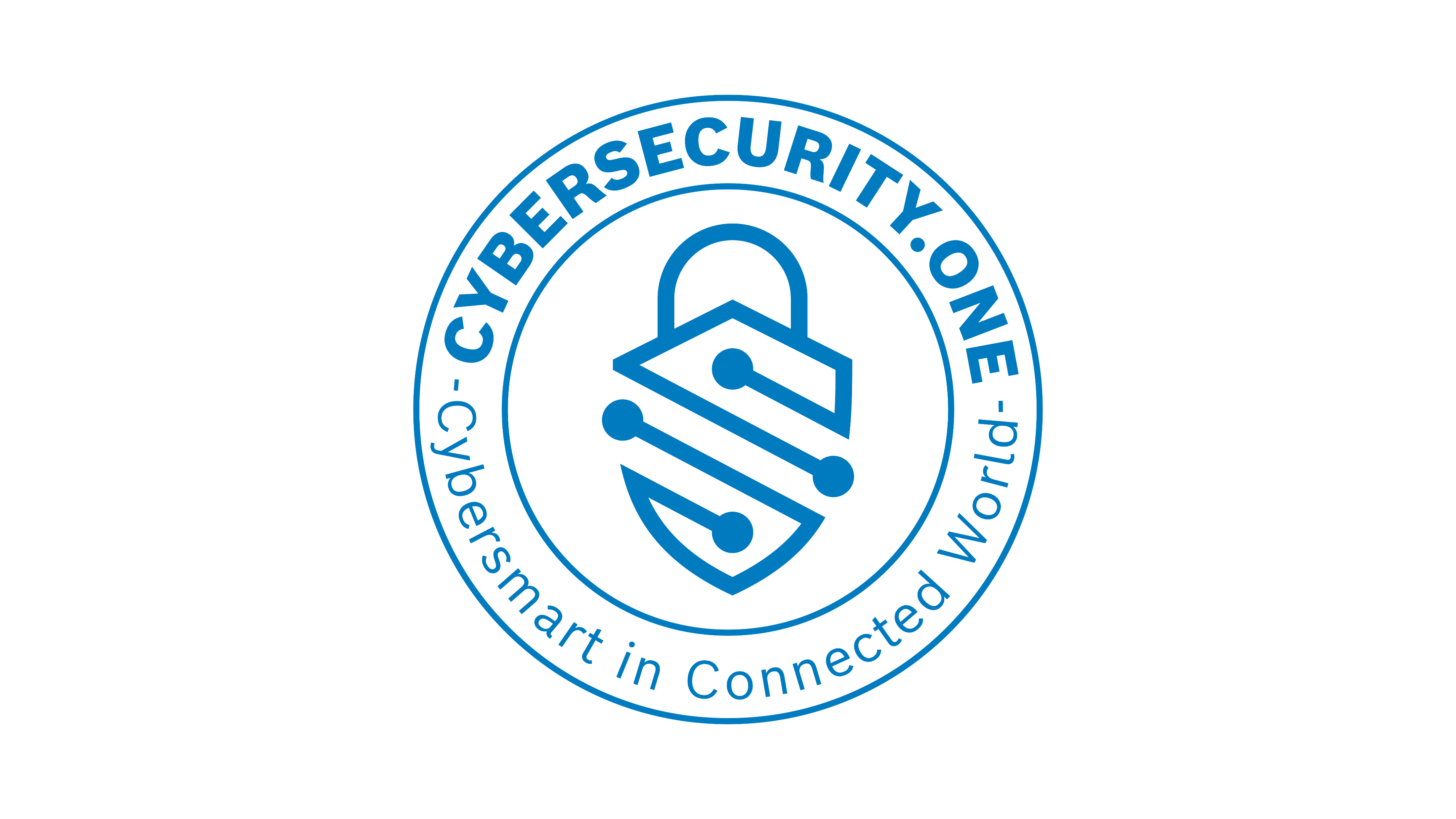 Quantum-Resilient Security Controls
Overview
Introduction
Motivation
Objective
Secure TLS
Secure Update
Secure Boot
Secure Access
Conclusion & Future Work
2
Introduction
Advent of Quantum Computers  Annihilate current PKC.
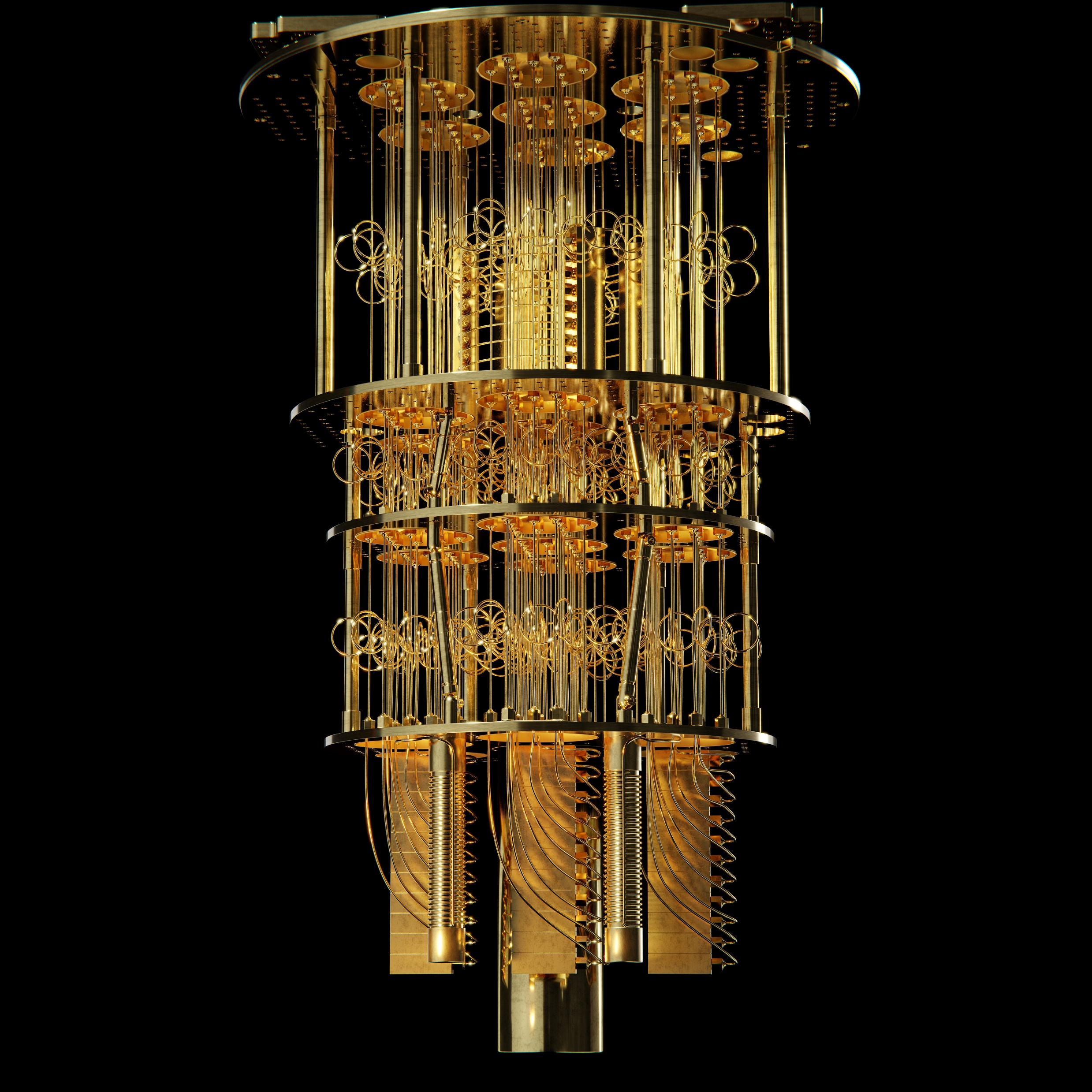 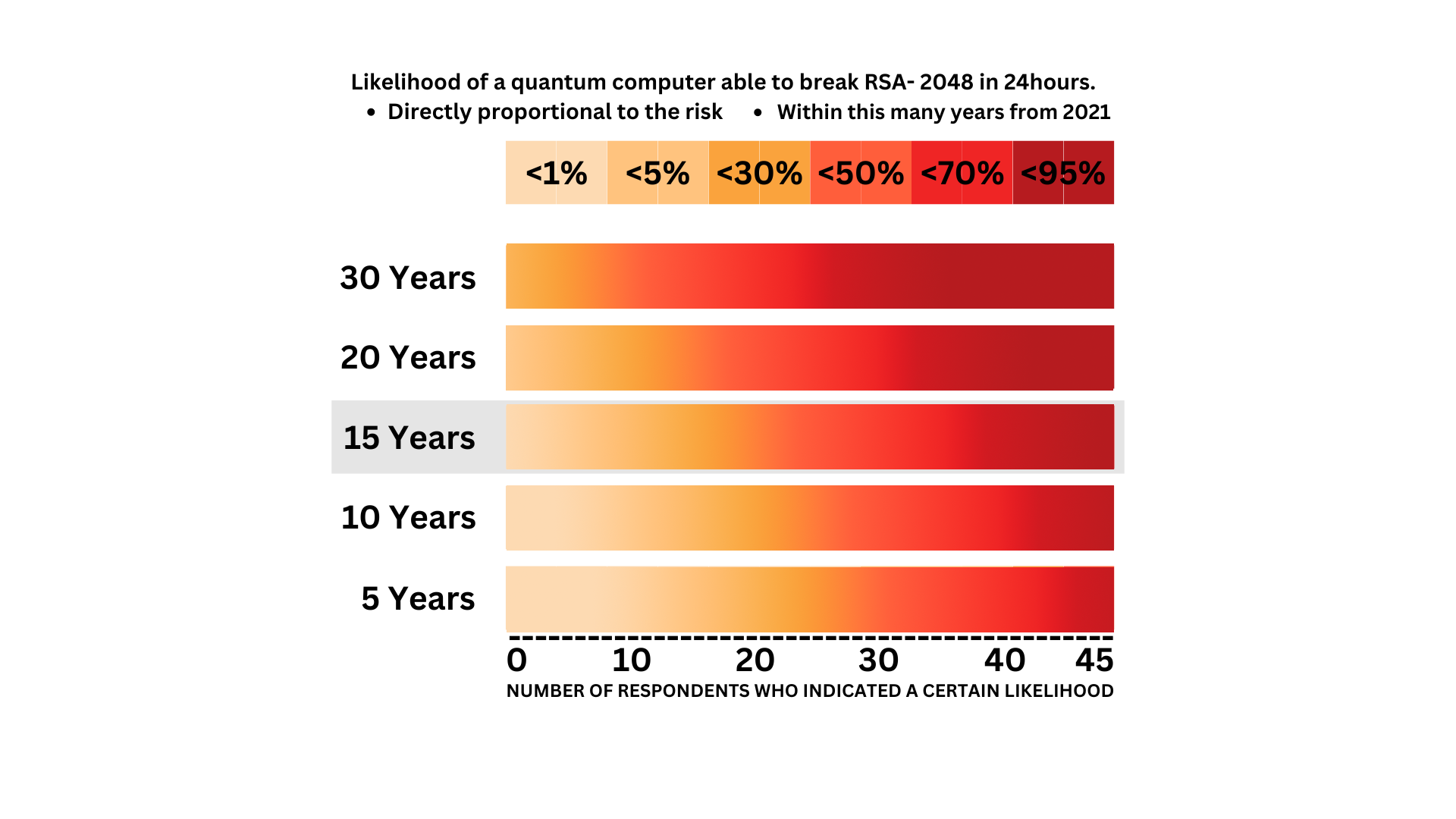 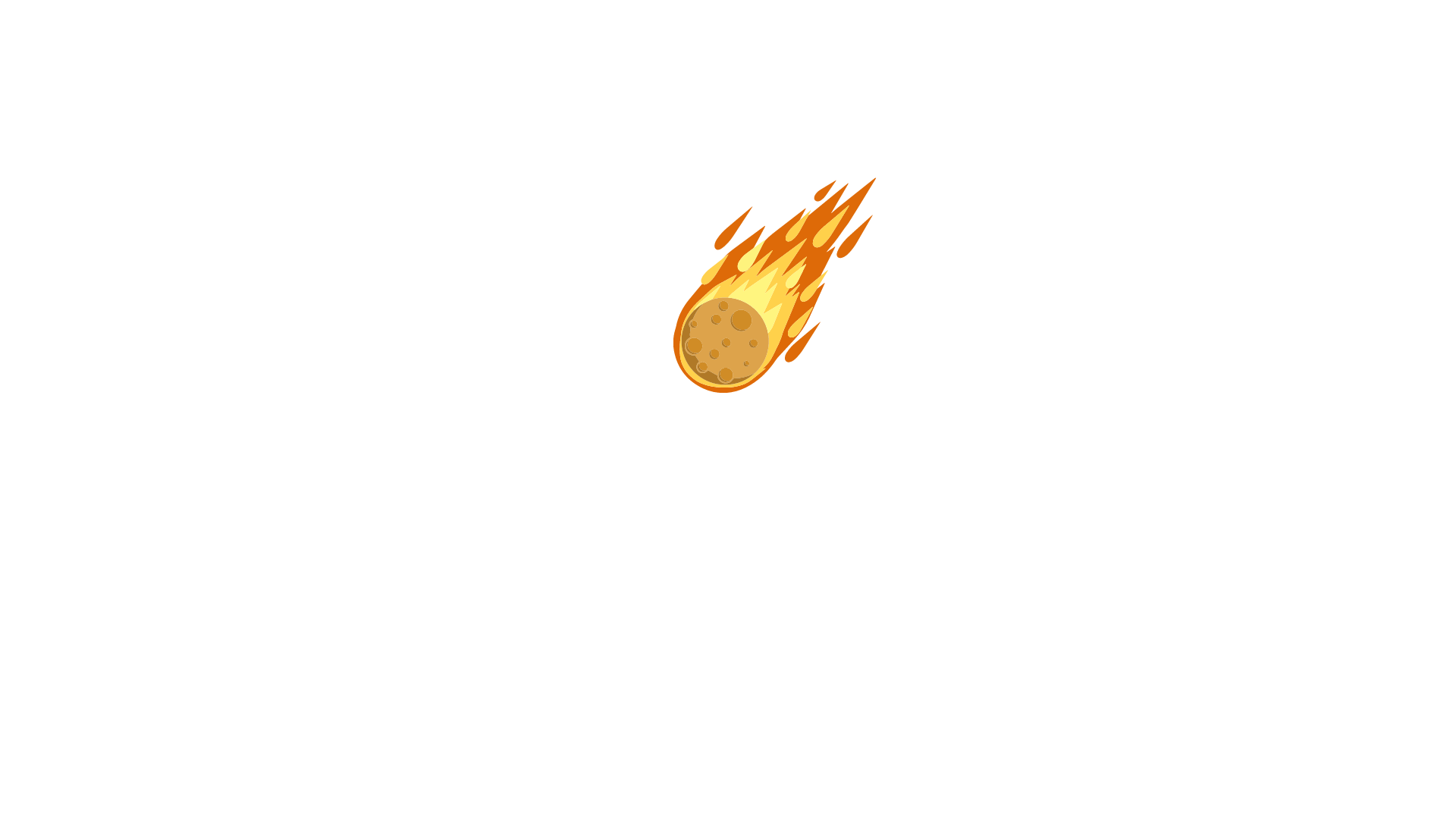 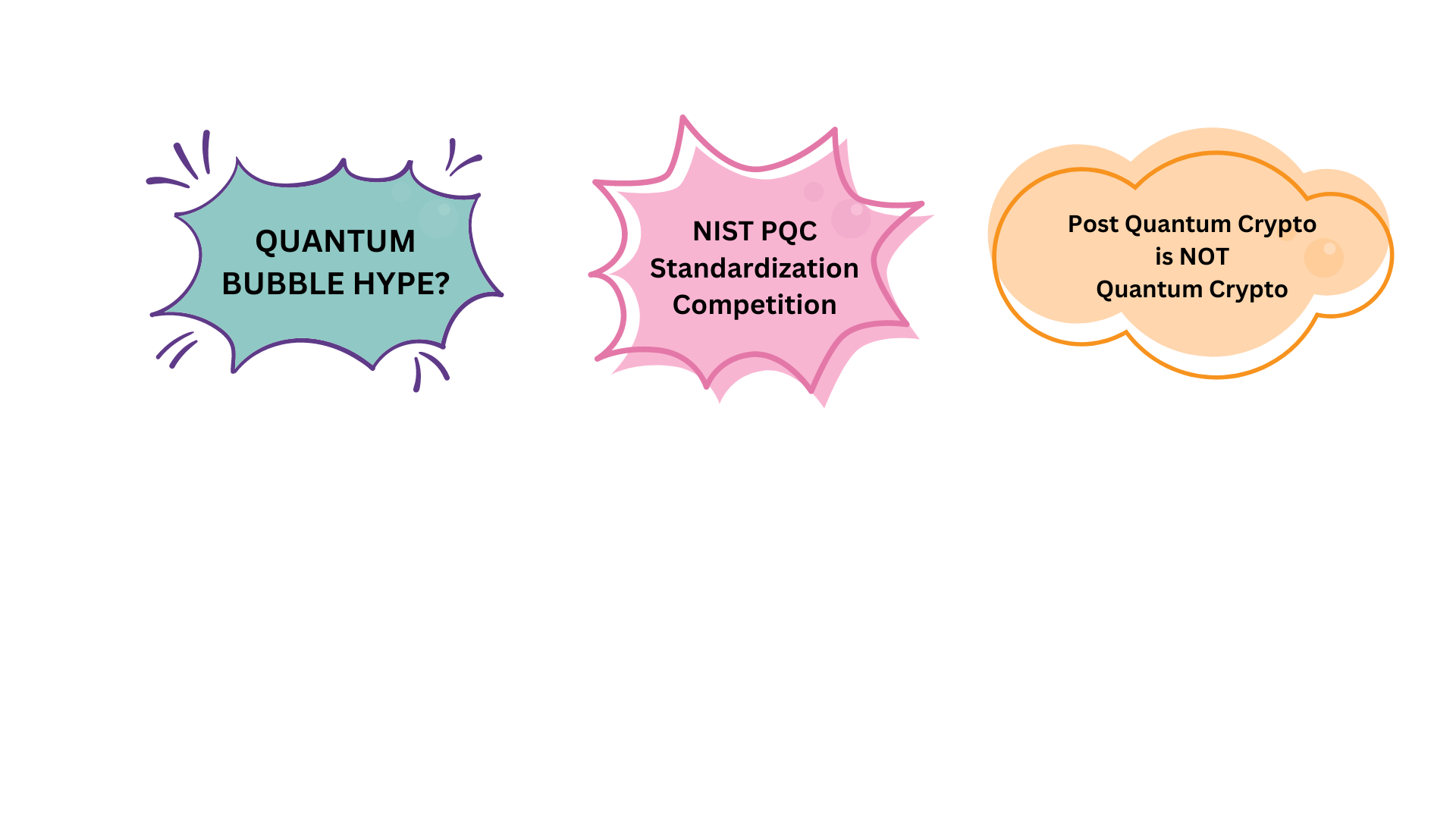 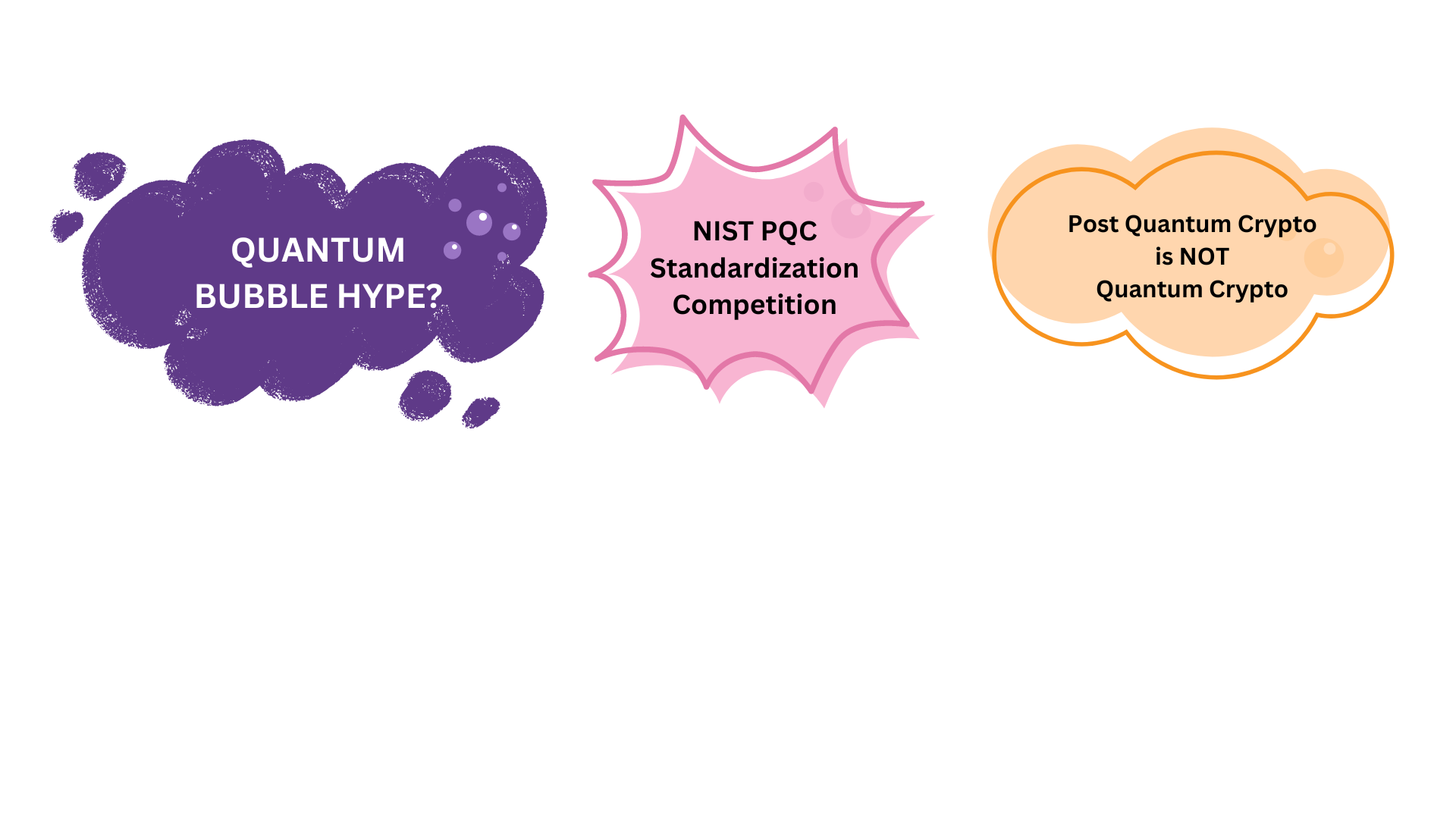 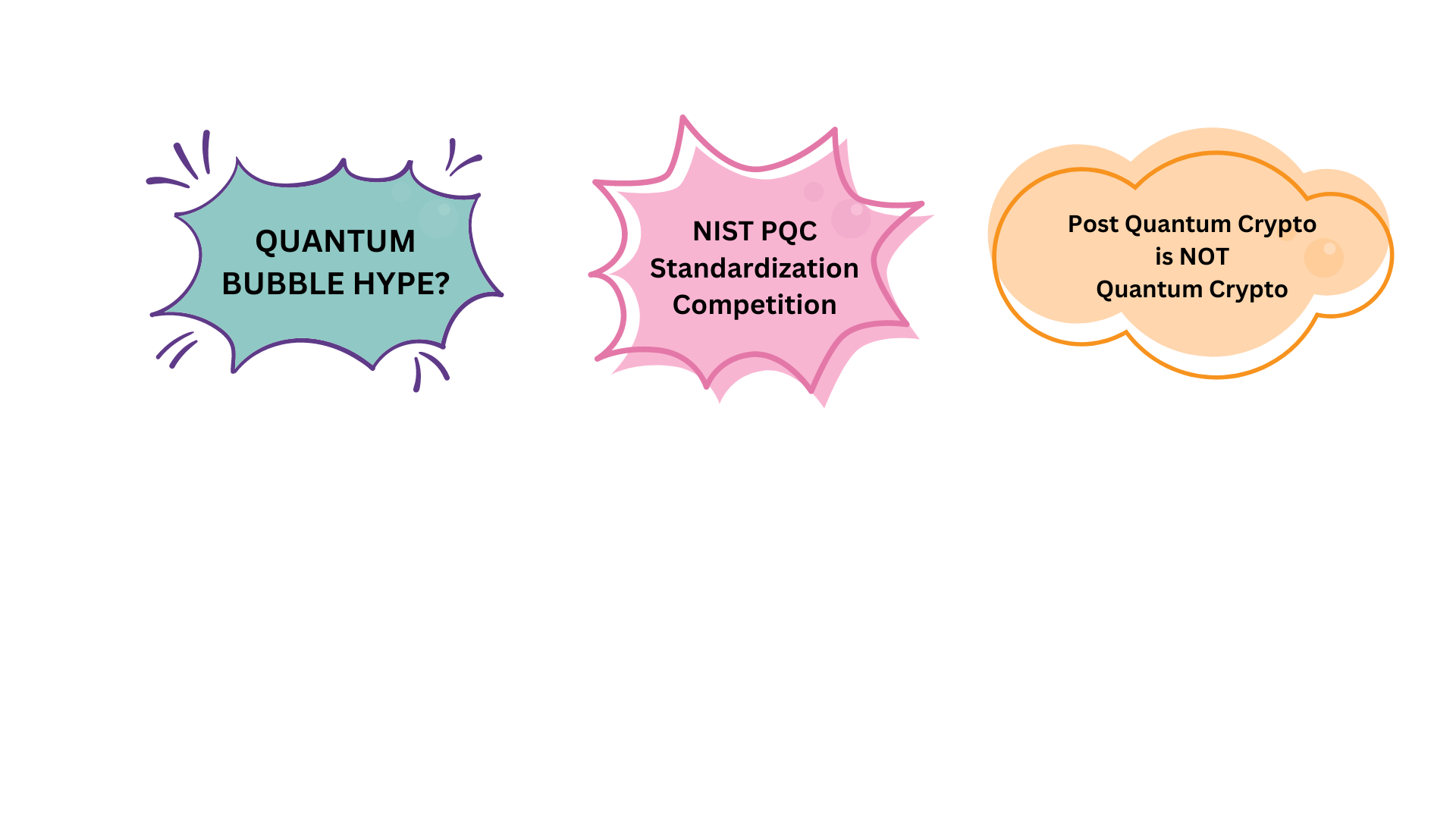 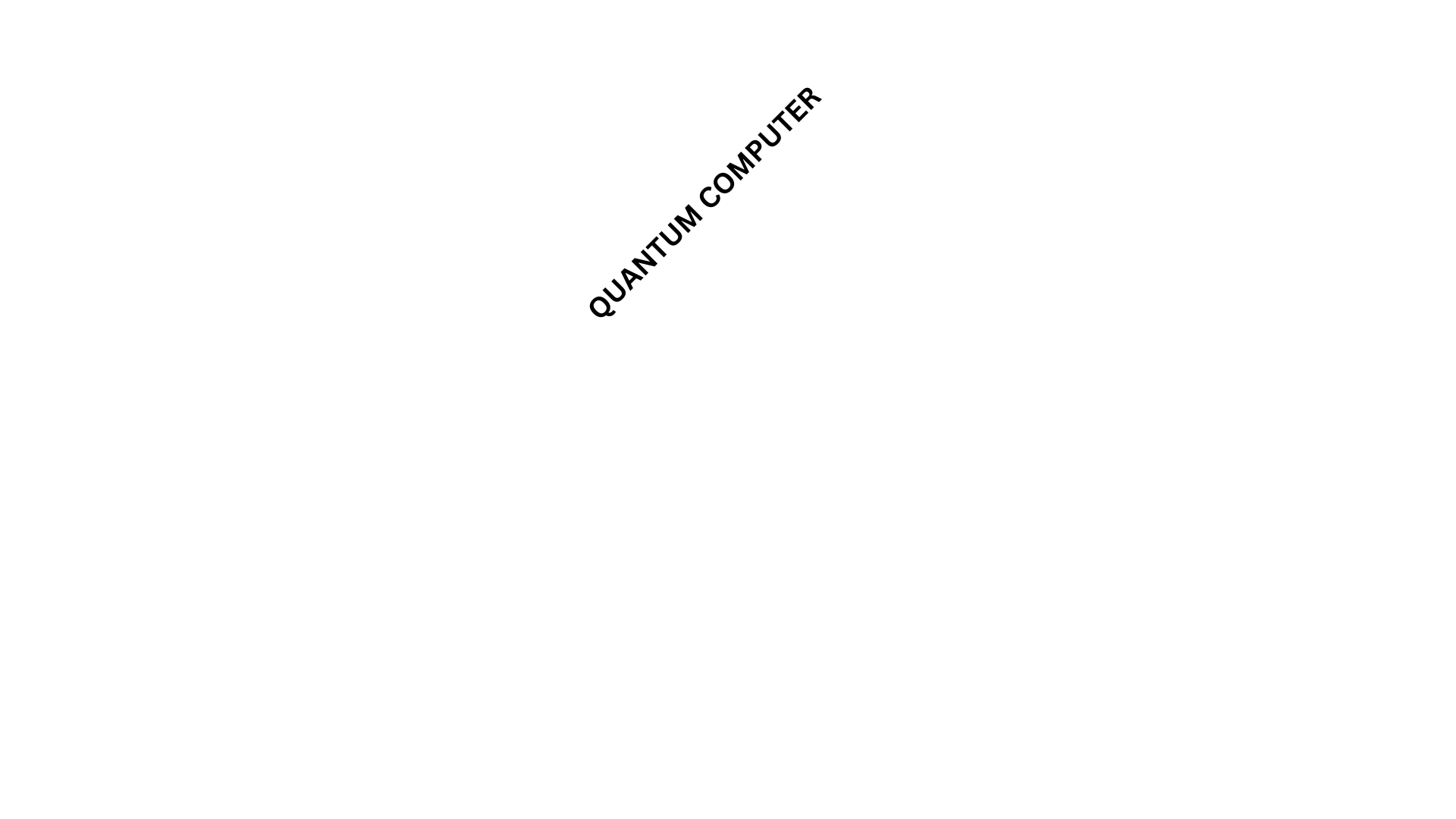 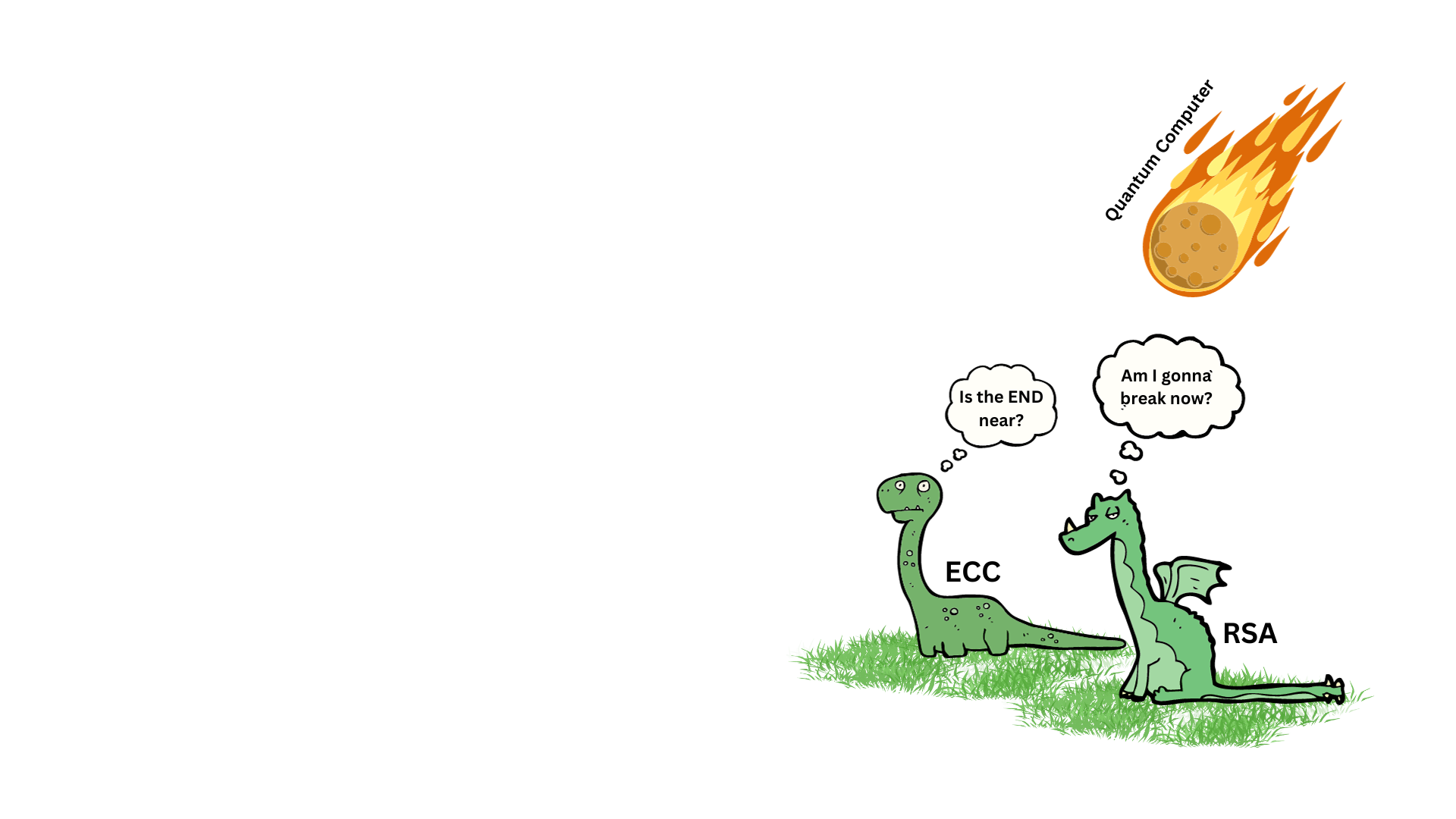 QUANTUM     COMPUTER
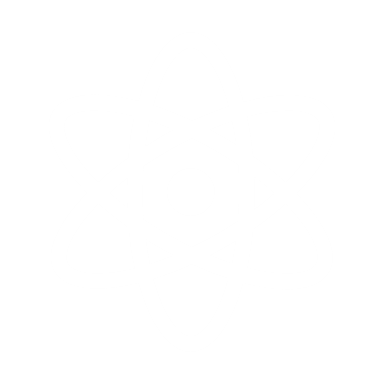 3
Motivation
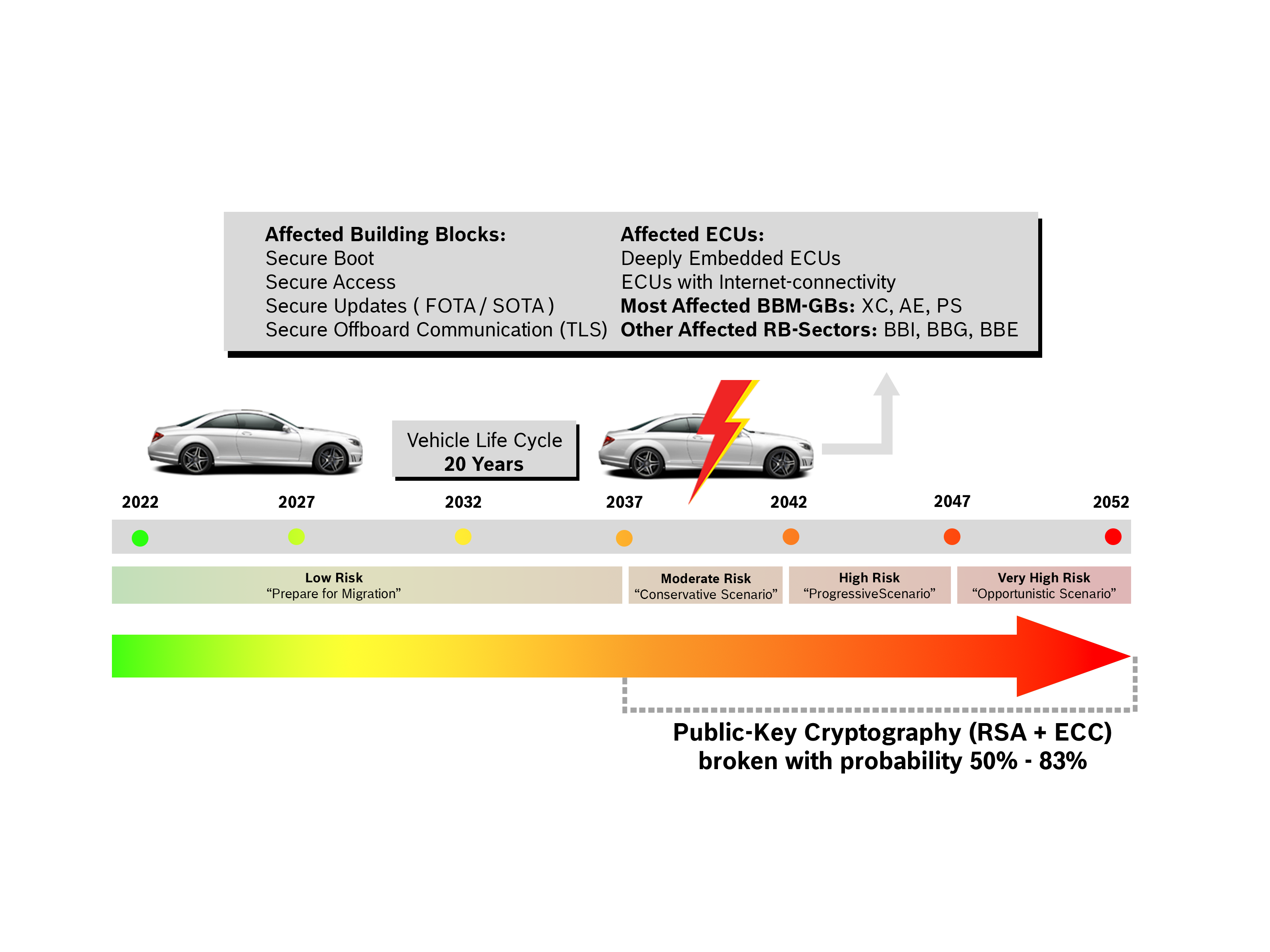 4
Objective
Quantum-Resilient (QR) 
Security Controls
Traditional/Classical
Security Controls
QR Secure Boot
Secure Boot
QR Secure Update
Secure Update
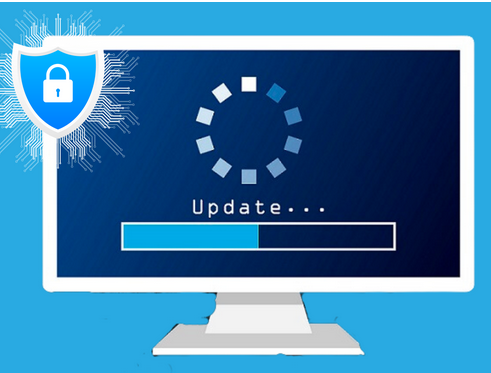 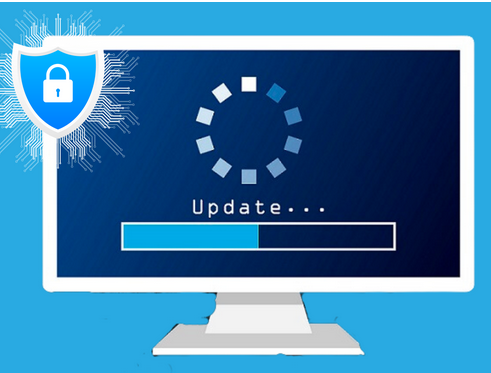 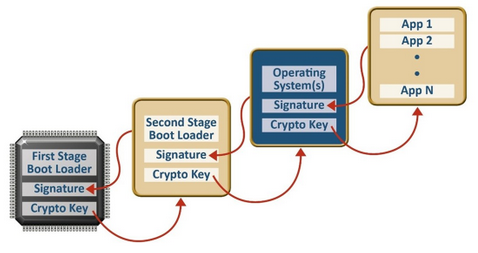 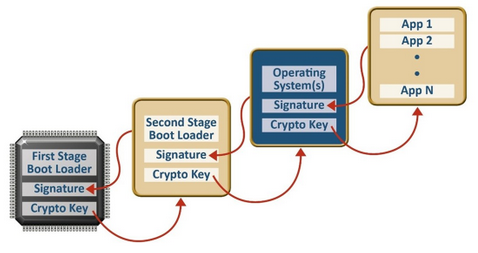 Kyber
Dilithium
SPHINCS+
Falcon
XMSS
DH
ECDSA
RSA
QR Secure Access
Secure Access
QR Secure TLS
Secure TLS
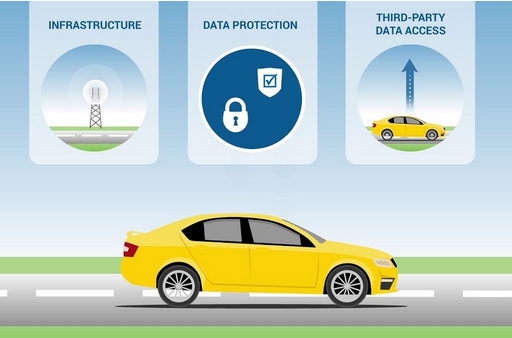 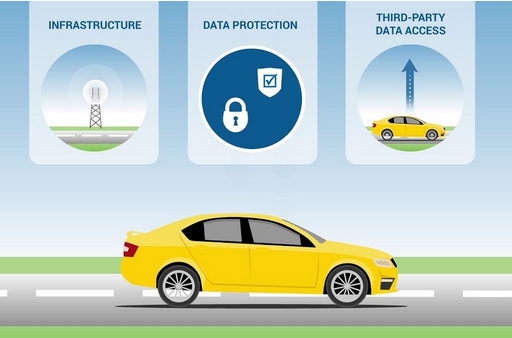 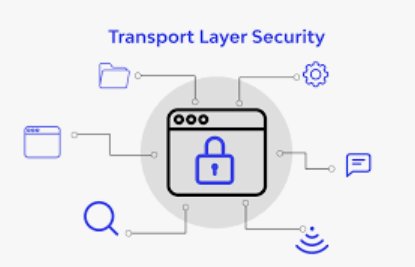 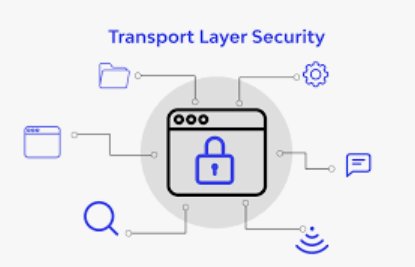 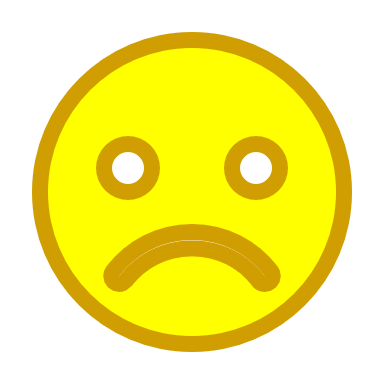 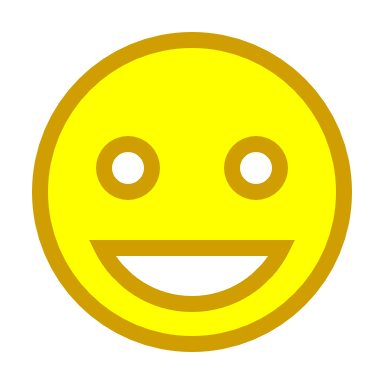 VULNERABLE
SECURE
5
Secure TLS
Overview
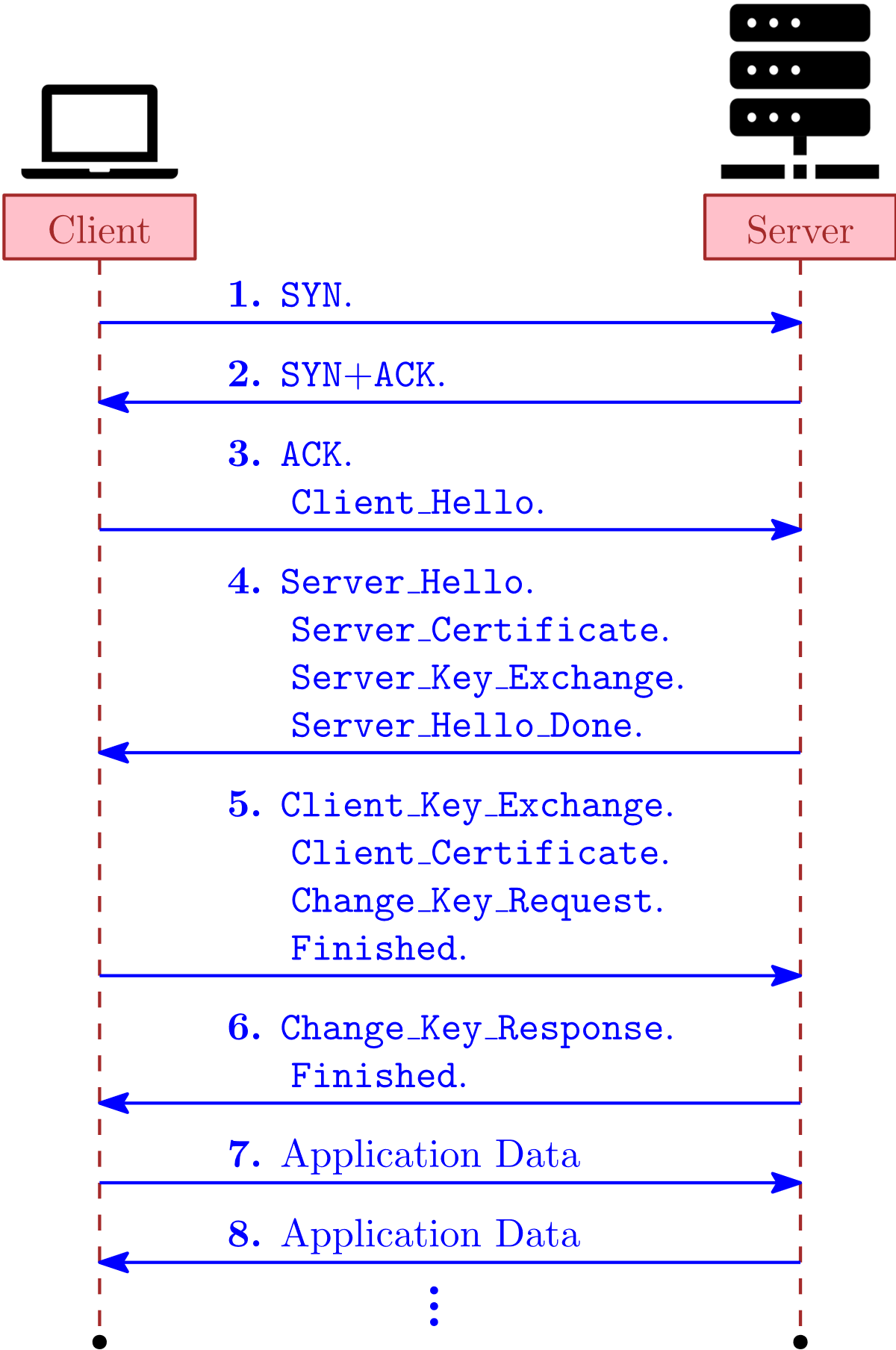 Objectives:
Data integrity: Ensures data remains unaltered during transmission.
Server Authentication: Certificates from trusted CAs verify server identity.
Secure key exchange: Establishes a confidential shared secret.
Non-Repudiation: Proves data origin, preventing denial by sender.
6
Secure TLS
Our Results
7
Secure TLS
Our Results
8
Secure TLS
Software Benchmarking
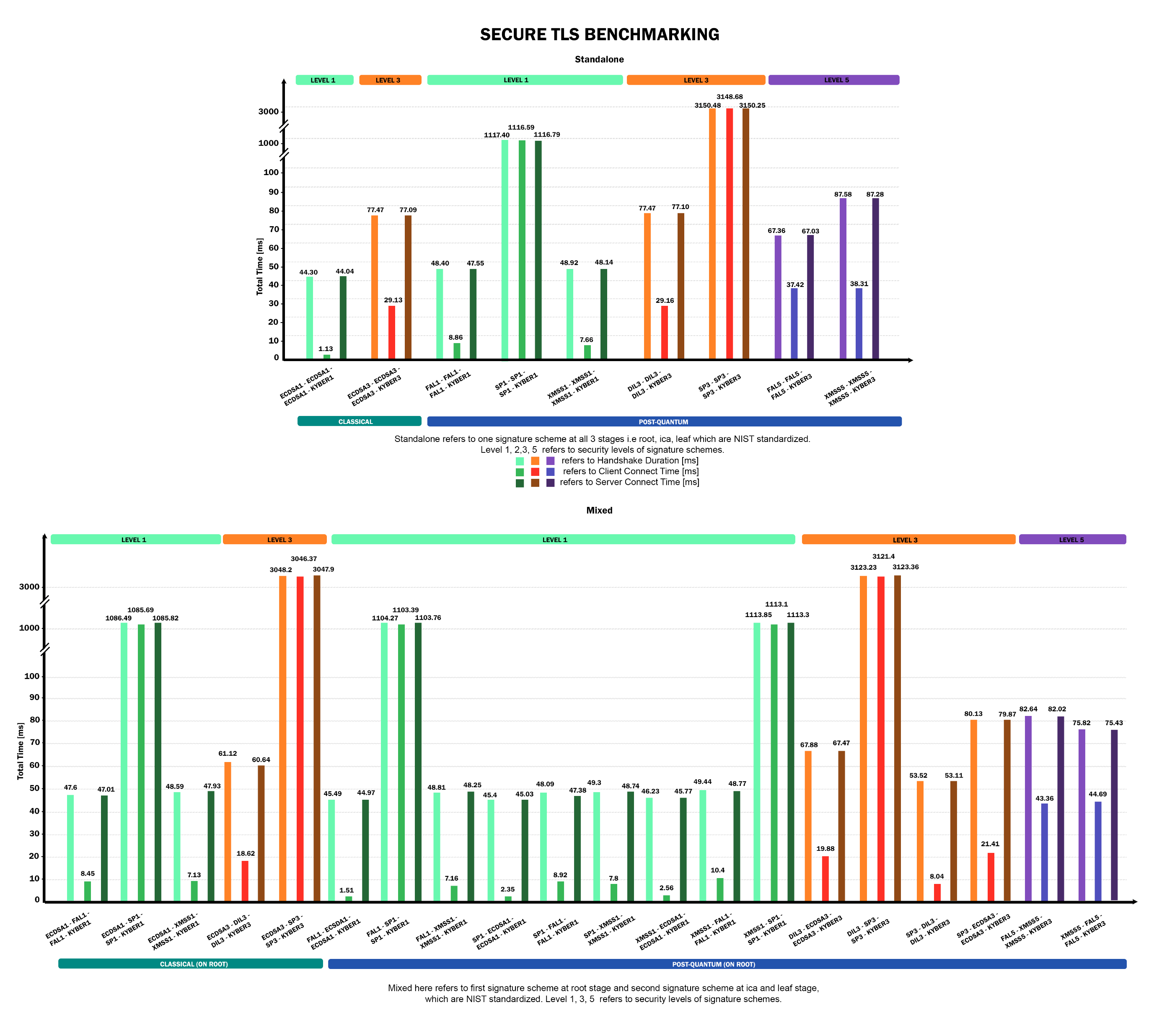 9
Secure TLS
Software Benchmarking
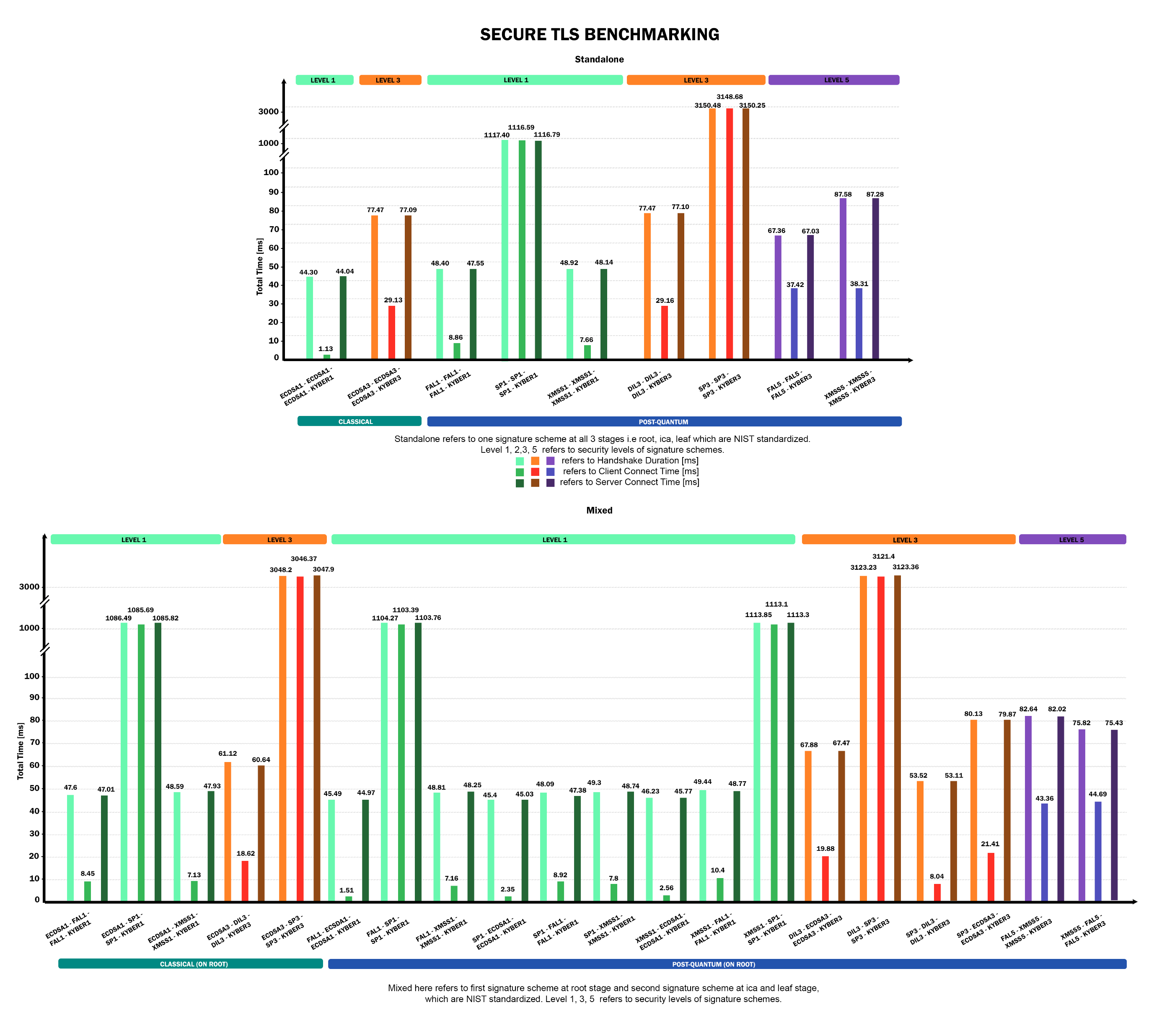 10
Secure Update
Overview
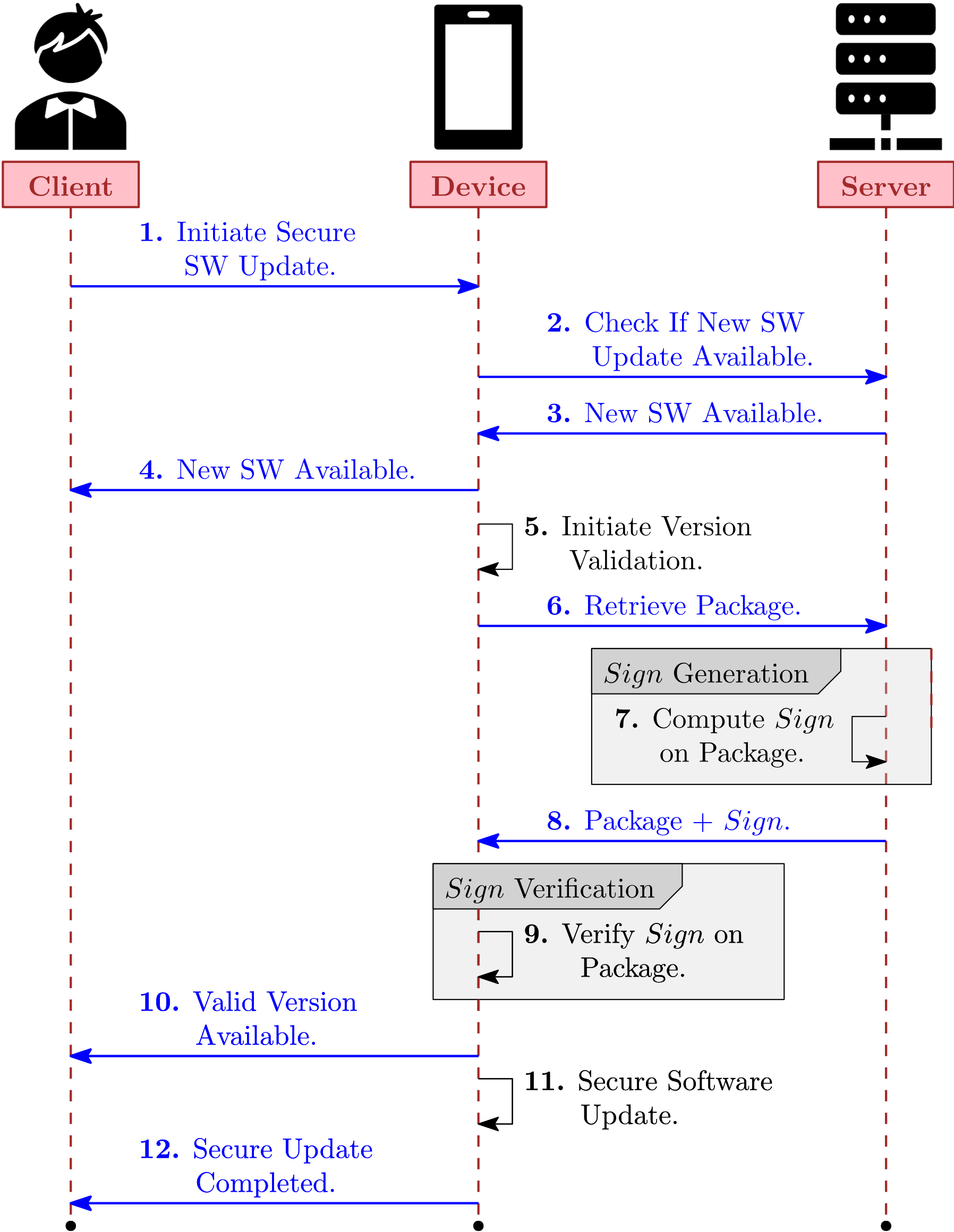 Ensures updates are from trusted sources by verifying digital signatures.
Protects update data in transit to prevent tampering and unauthorized access.
Prevents reverting to older, potentially vulnerable versions of software.
Requires verification of the update source before installation.
Automatically rejects updates with invalid or missing digital signatures.
11
Secure Update
Our Results
Execution time for encryption and decryption for quantum secure communication.
Signature generation and verification time computed on encryption of a 28-B message.
12
Secure Update
Software Benchmarking
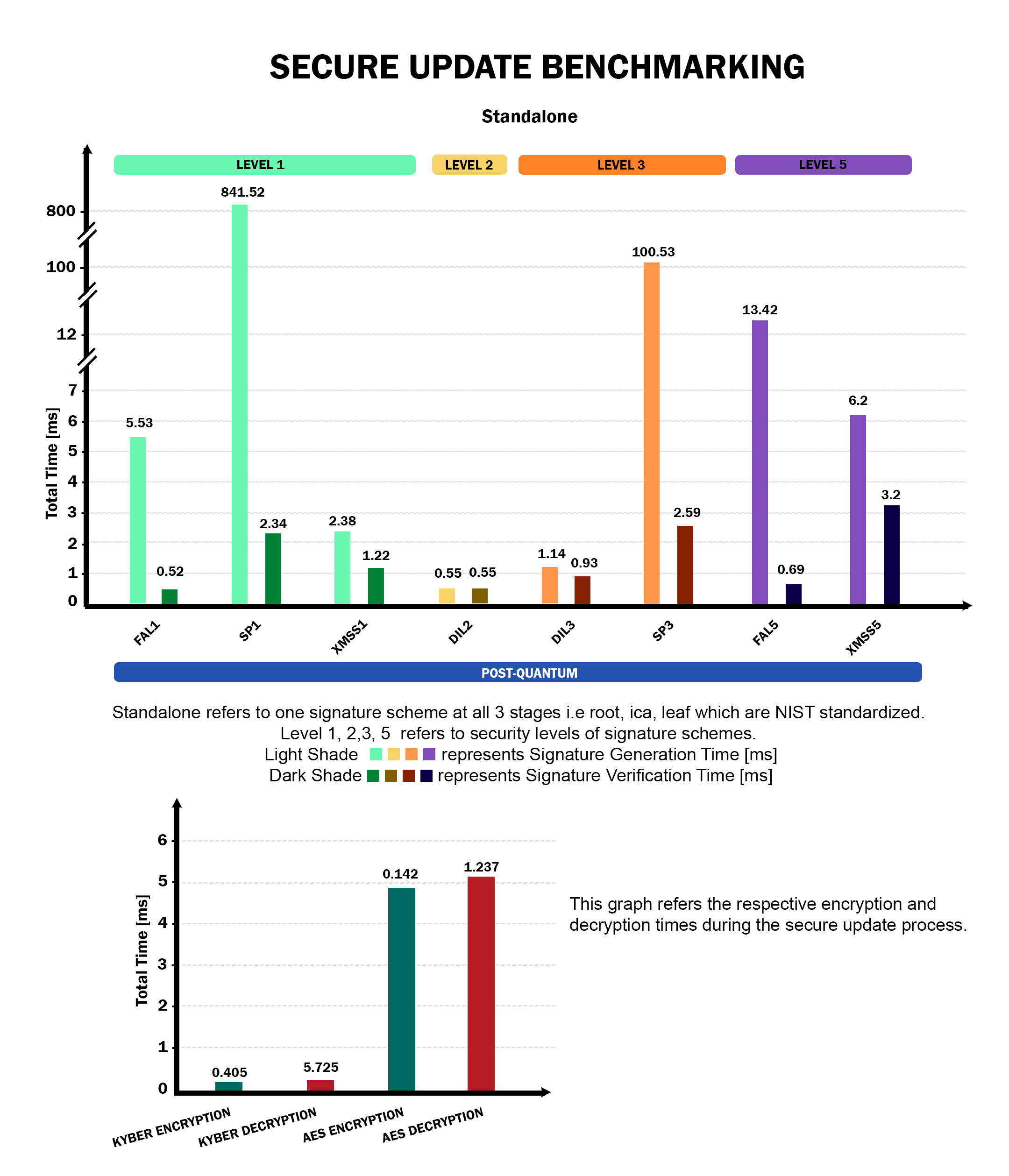 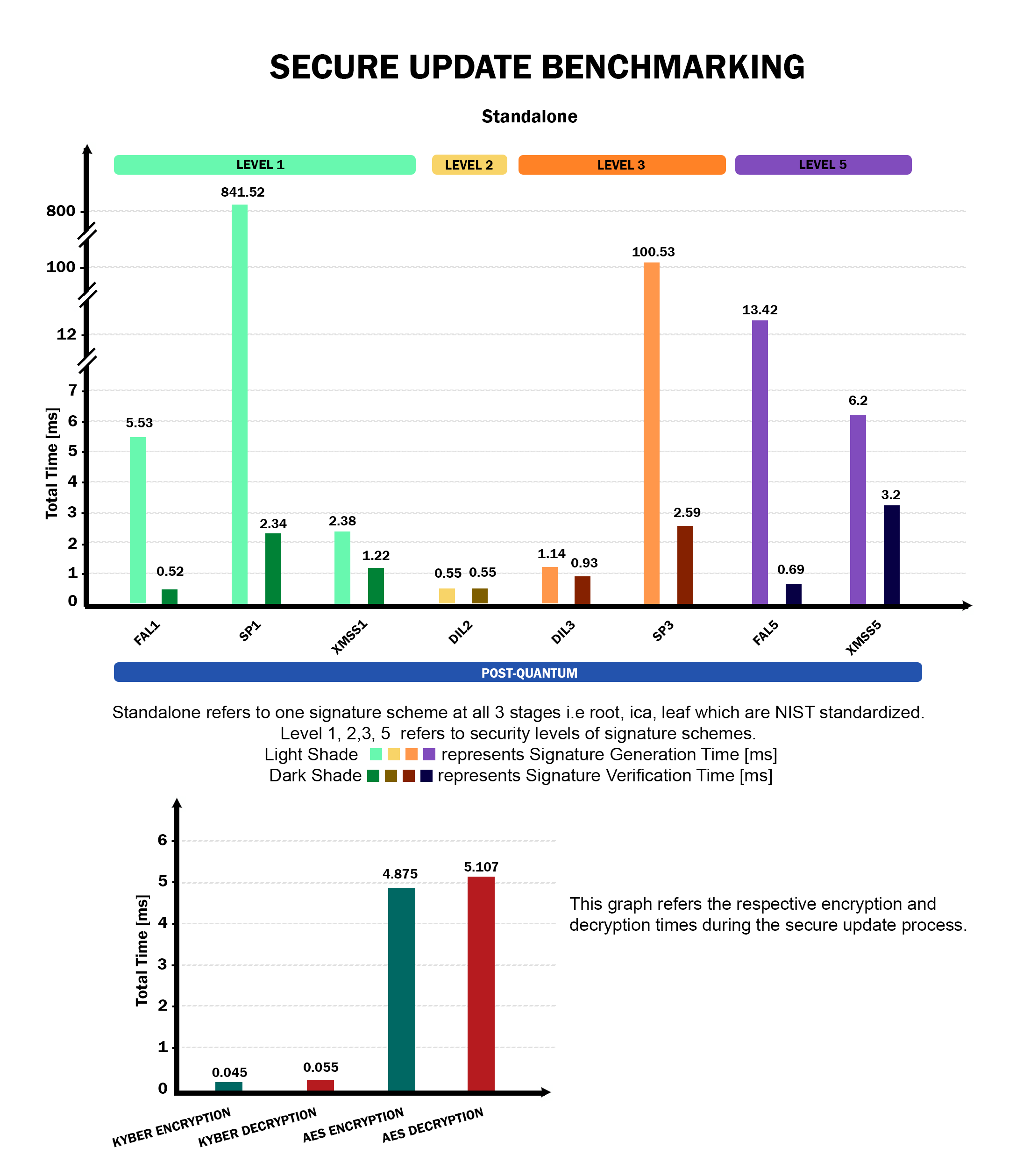 The graph refers the respective encryption and decryption times during the secure update process.
13
Secure Boot
Overview
Ensuring SW authentication and integrity during Boot.
Advatages:
Establishes Trust: Creates a secure chain from hardware to OS.
Tamper Prevention: Blocks untrusted or modified software by verifying digital signatures.
Multiple Stages of Authentication.
Every stage verifies the corresponding signature.
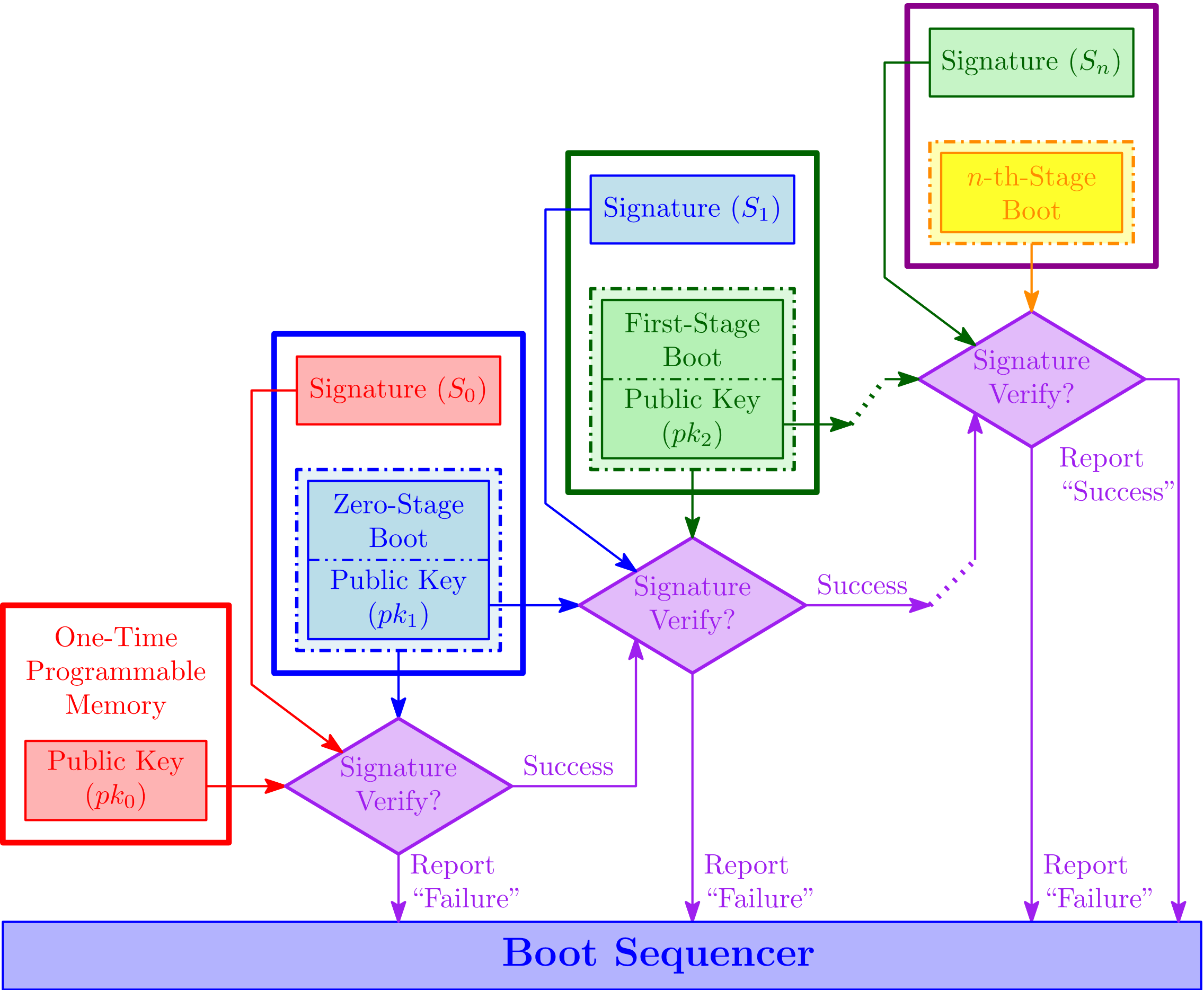 14
Secure Boot
Our Results: Timings Comparison with PQC and Mixed schemes
15
Secure Boot
Software Benchmarking
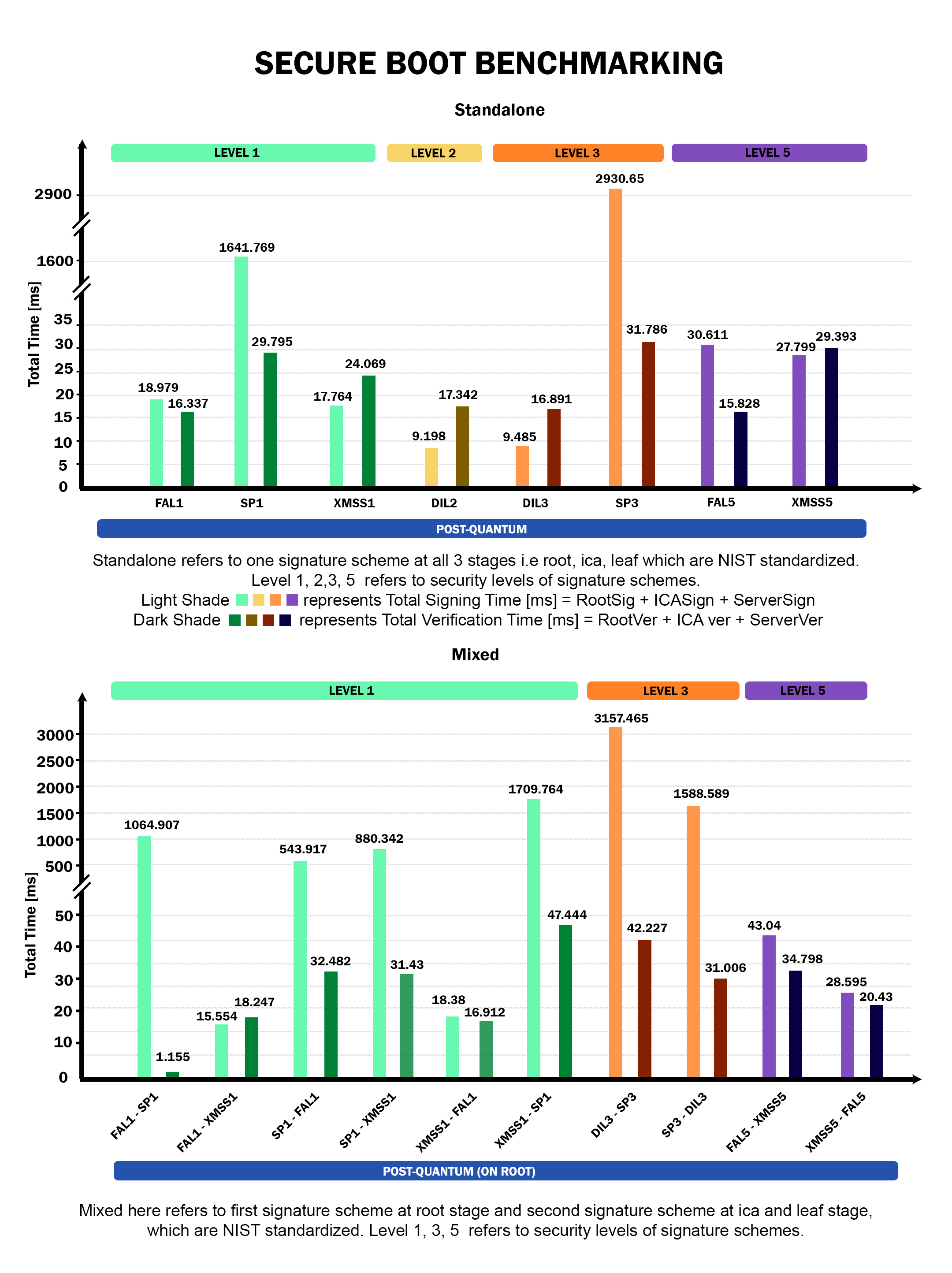 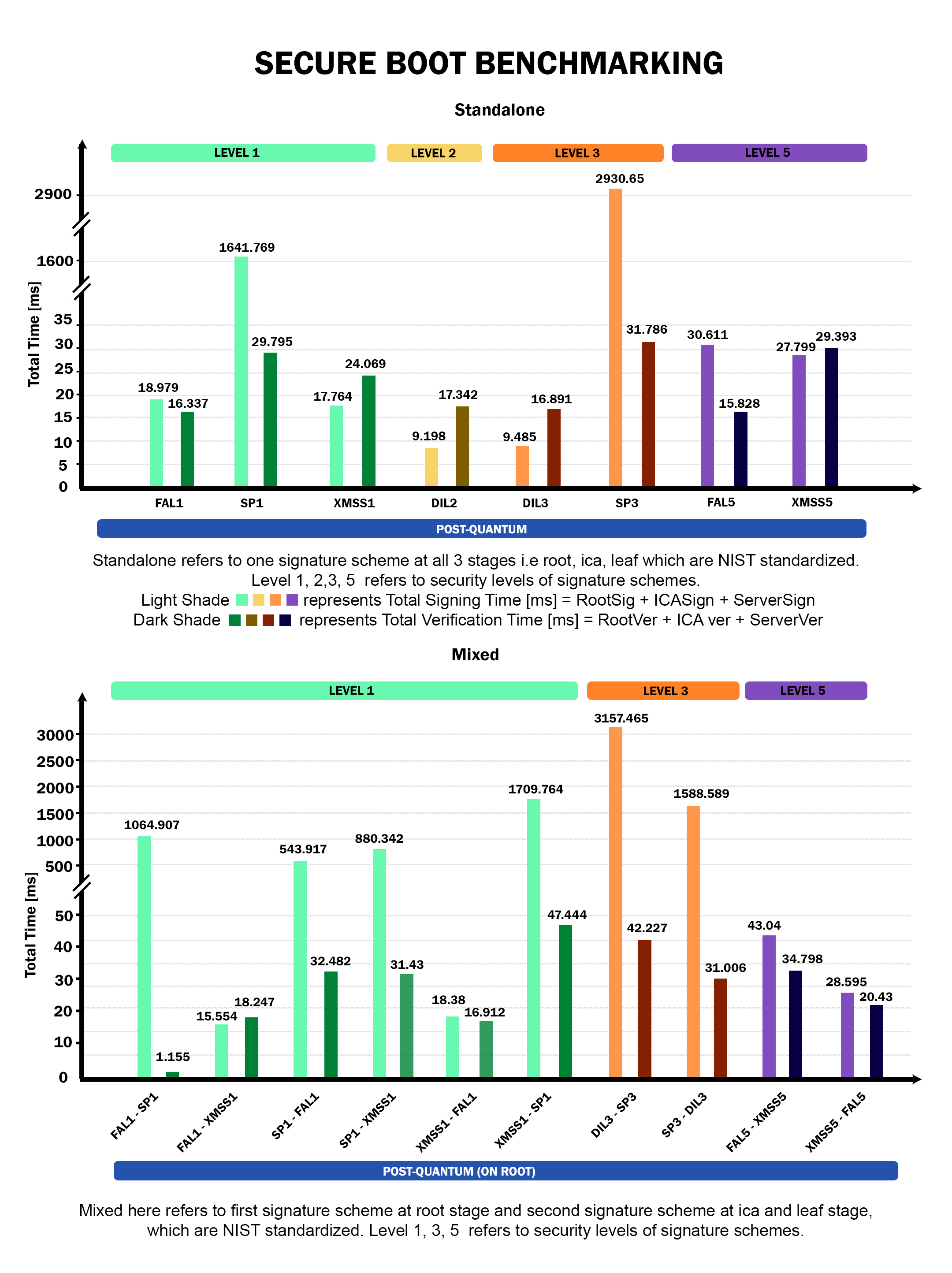 16
Secure Access
Overview
Controls access of data, diagnostic services etc. which have restricted access for security reasons.​
For example, there may be use cases as:
Diagnostic services for downloading or uploading routines or data into a server.
Reading specific memory locations from a server.
International standard - ISO 14229-1.
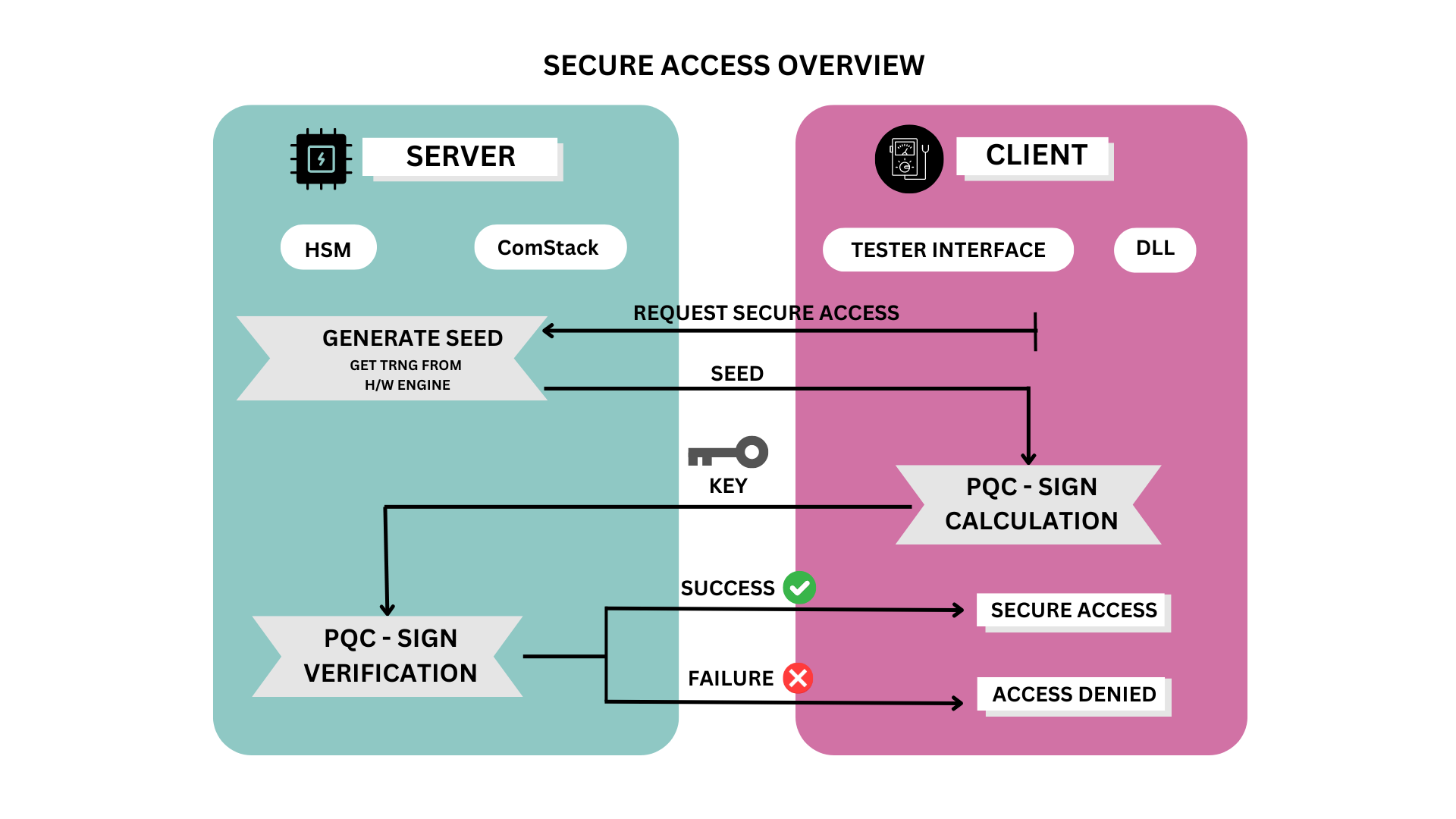 17
Secure Access
Software Benchmarking
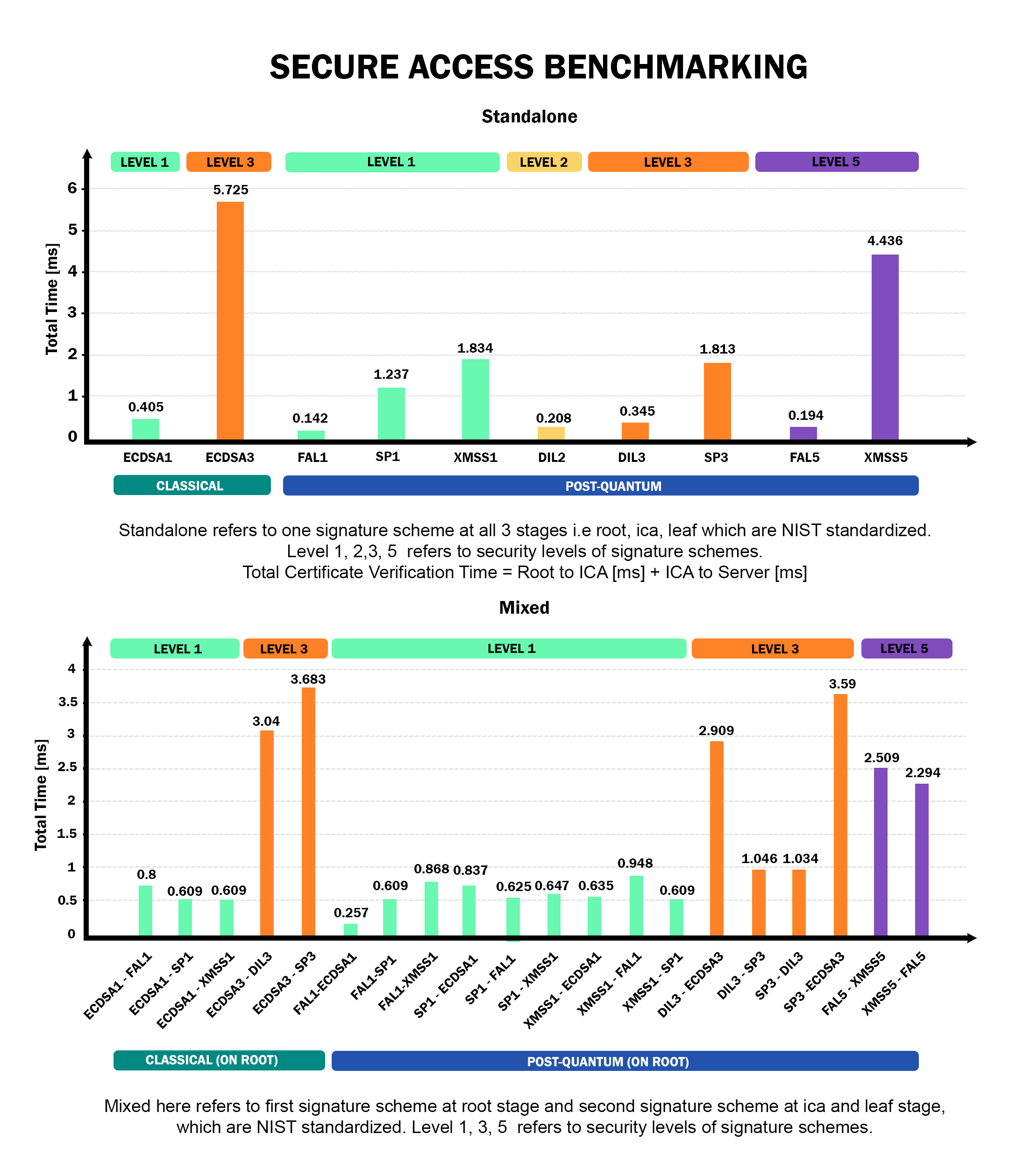 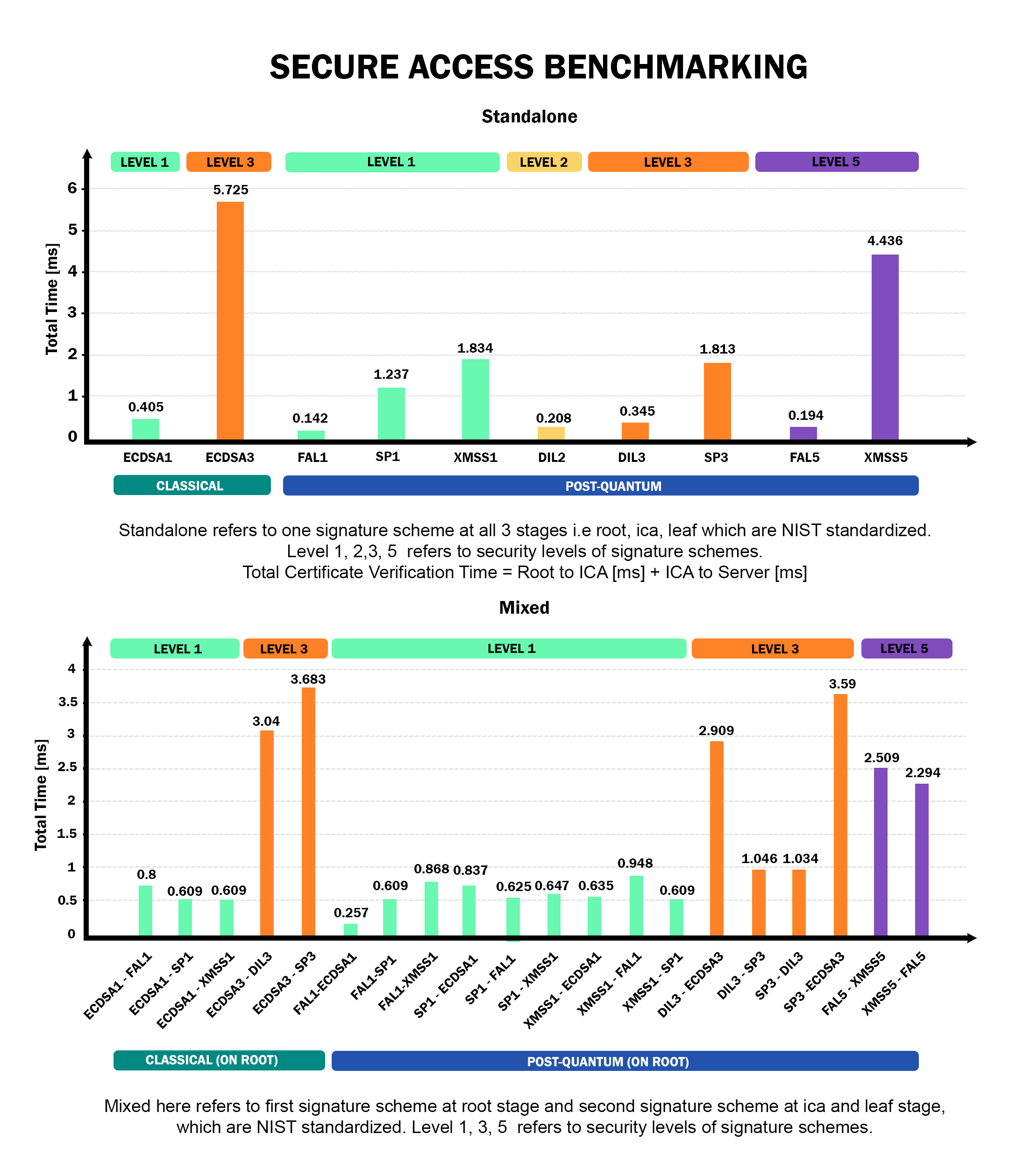 18
Secure Access
Our Experiment
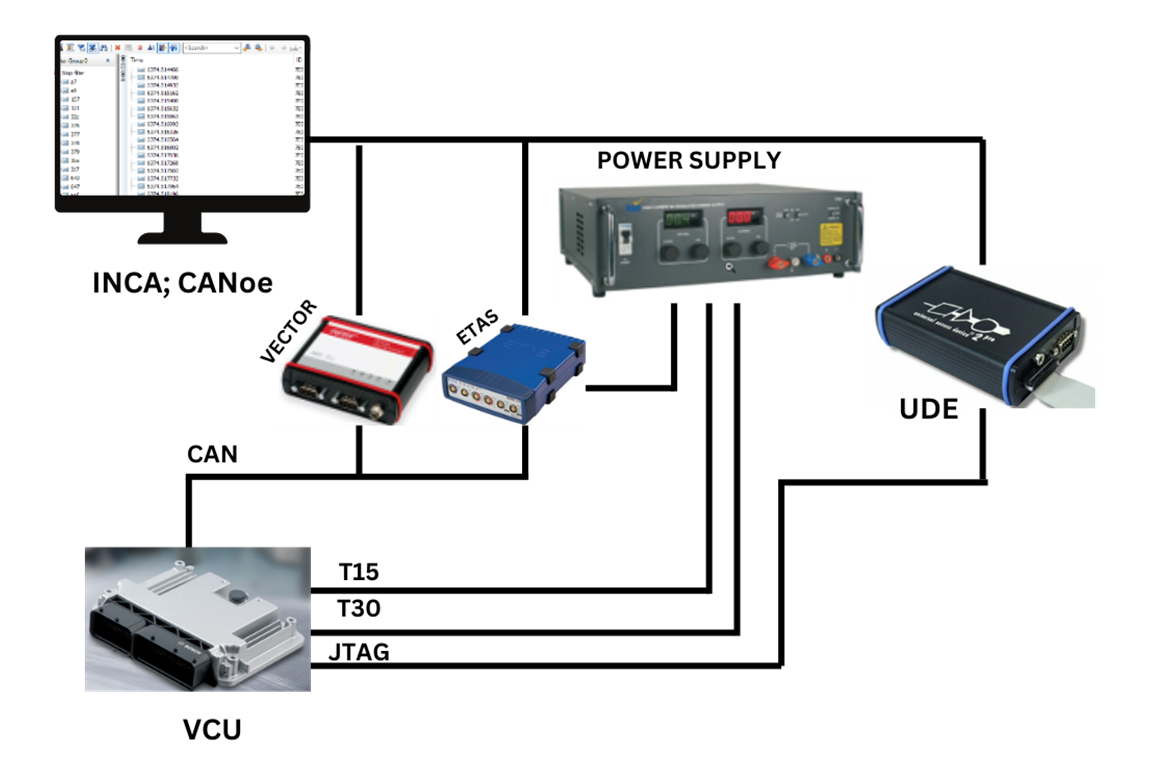 We chose a Standard Vehicle Control Unit device developed by Bosch.
Initial flashing of the intended hex is done by  Universal Access Device with Universal Debug Engine.
Client is demonstrated by INCA (Integrated Calibration and Application Tool) software which sends the messages to VCU via ETAS ES592 HW via CAN.
Vector CANalyser is used to do measure the  communication between the client and the server(VCU).
The device is Infineon TC37x with Hardware security Module (HSM) activated.
19
Secure Access
Our Results: Execution Time for Secure Access
Hardware implementation: 
HSM core on SAK-TC377TP96F300S AA Infineon micro-controller with HW accelerated Hash function
20
Conclusion
Security controls like secure boot, secure update, secure access, and secure TLS rely on classical asymmetric cryptographic algorithms which are vulnerable to quantum attacks.
We implemented of these controls with quantum resilient asymmetric algorithms:
CRYSTALS-Dilithium, CRYSTALS-Kyber, FALCON, XMSS and SPHINCS+ 
Our benchmarks show that the migration to quantum resilient solutions are practical and even more efficient than their classical counterparts for specific usecases.
Future Work
Resource Optimization: lightweight, low-power quantum-resistant solutions.
Side-Channel Attacks and proposed Countermeasures.
Exploiting existing hardware accelerators
Hardware Accelerators (New) for quantum resilient schemes
21
Thank You
vishal.saraswat@in.bosch.com
XMSS - Overview
XMSS – eXtended Merkle Signature Scheme
Hash-based Many-Time Signature (MTS) Scheme.
Cryptographic Security Assumption: One-way Hash Function.
Combines Large Number of WOTS+ keys, using XMSS Tree.
03 Parts: Hash Tree, L-Trees & WOTS+ Signatures.
Cryptographic Tools Used:
WOTS+ Signature Scheme.
Pseudo-Random Function (PRF).
Keyed Hash Function.
Merkle Tree.
Advantages:
Performance.
Compact implementations.
Small Public Key, Private Key and Signature.
Resists Side-channel & Quantum attacks.
Disadvantages:
Stateful Signature Scheme – Requires Memory (to store) and Communication overhead (for synchronizing) the State.
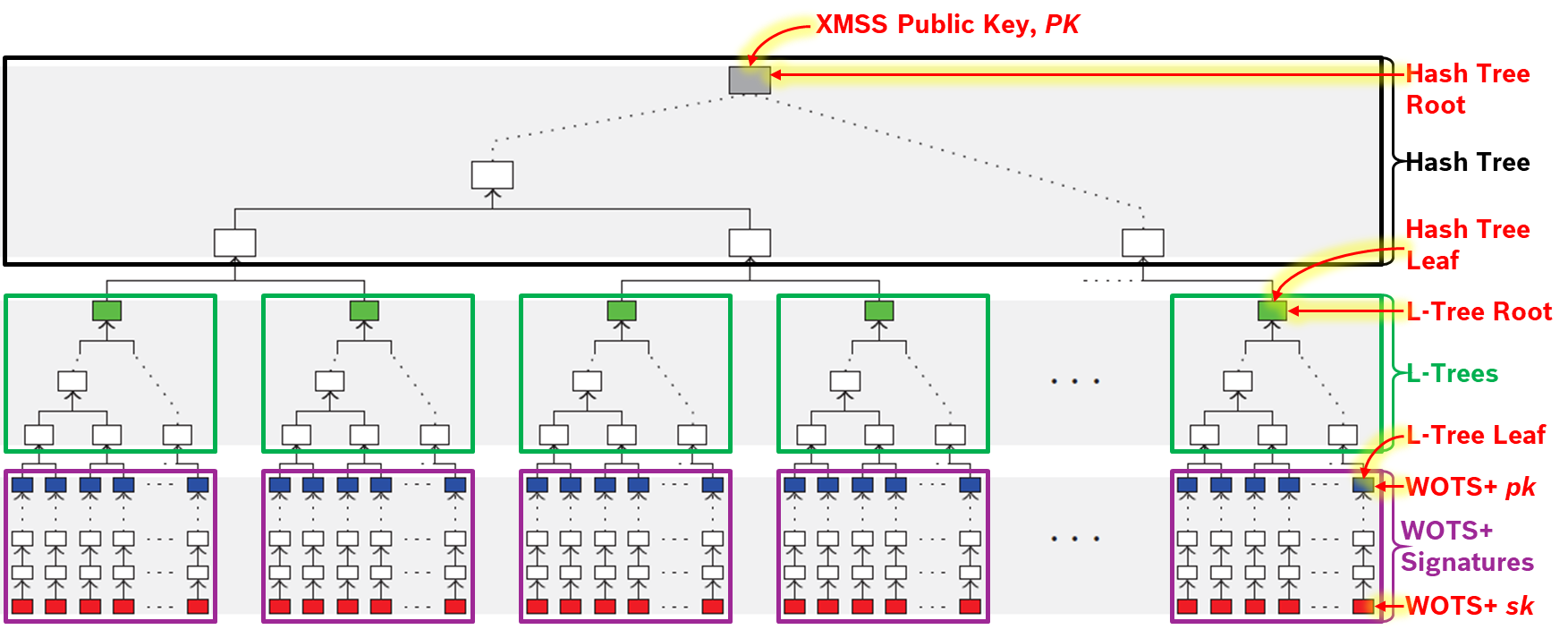 Figure: XMSS Tree.
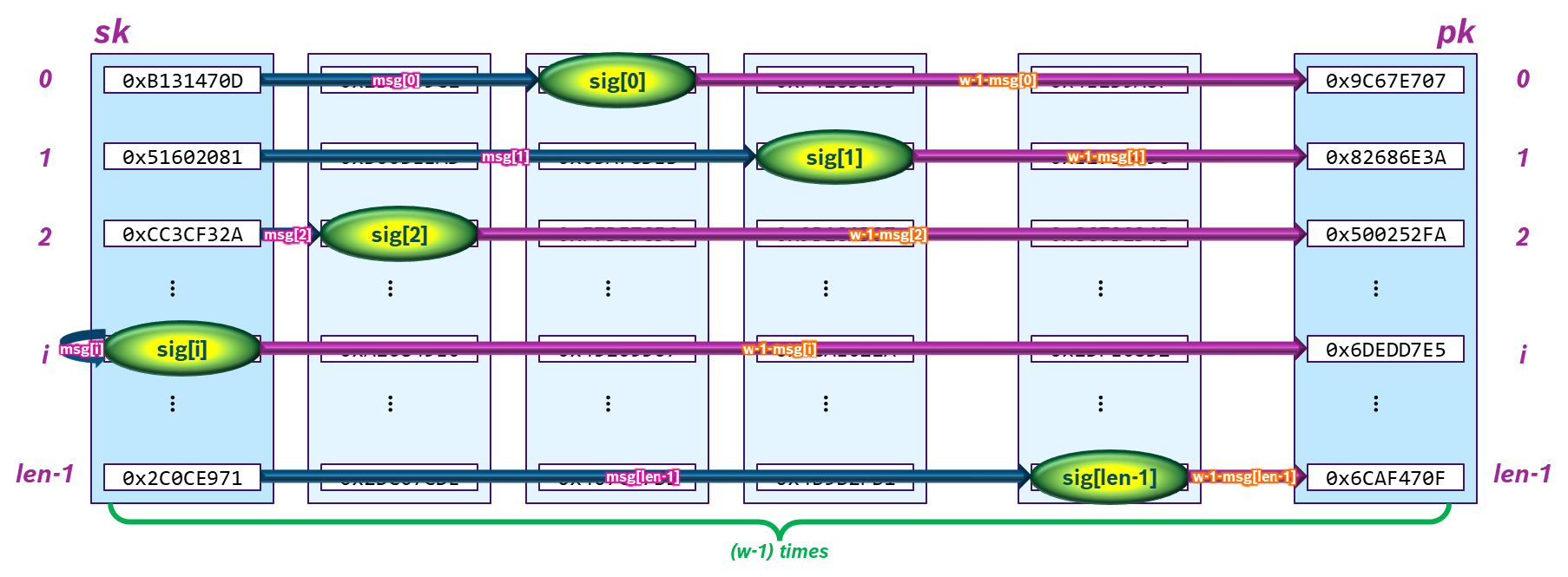 Figure: WOTS+ Signature Scheme.
23
Dilithium - Overview
Crystals – Dilithium
lattice-based digital signature scheme
based on the ”Fiat-Shamir with Aborts”
hardness of finding short vectors in lattices

Cryptographic Tools Used:
NTT (Number Theoretic Transform)
Polynomial Multiplication and Convolution
SHAKE128
Advantages
compact and secure
smallest public key + signature size of any lattice-based signature scheme
24
Quantum Resilient Security Controls
HW Accelerator
Proof of Concept 
Functional Model
Scalable in cost-time factors
Modular for adaptations
Extensible dev. as HDL code
Deploy in FPGA
Functional validation and perf Measurements
PQC HW Accelerator IP
XMSS with SHA3 Hashing scheme
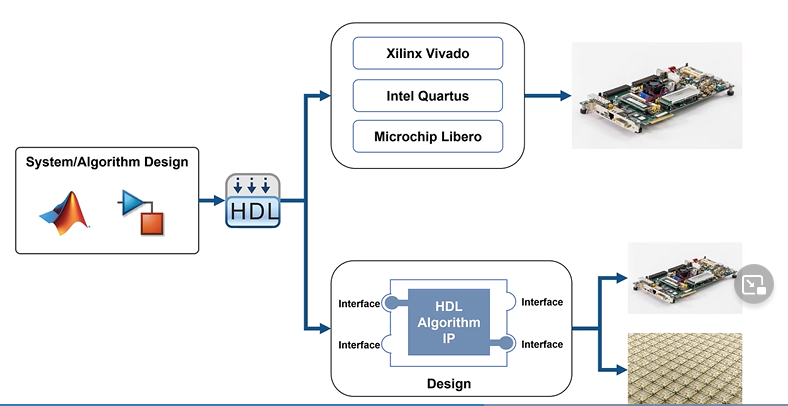 25